Variational Knowledge Graph Reasoning
Wenhu Chen, Wenhan Xiong, Xifeng Yan, William Wang
Department of Computer Science
UC Santa Barbara
1
Outline
Introduction to Knowledge Graph Completion

Reinterpret the problem as a generative model

How to resolve the new intractable objective using variational inference

Experimental Results and Conclusion
2
Knowledge Graph
English
Las
Vegas
CA
serviceLanguage
personLanguages
Caesars Entertain…
Neal McDonough
Tom Hanks
castActor
serviceLocation
nationality
awardWinner
countryOfOrigin
United States
Band of Brothers
3
Knowledge Graph Completion
serviceLocation
United States
Caesars Entertain
serviceLanguage
countryOfOrigin
Query: ?(Band of Brothers, English)
English
Band of Brothers
castActor
personLanguages
Neal McDonough
4
Problem Formulation
During Training, we intentionally mask some relations as missing links and use them as training triples:


During Test, we are interested in filling the relation slot given entity pair:
5
Existing KGC methods
Embedding-based methods (fast and efficient)
TransE, Bordes et al, 2013
TransR/CTransR, Lin et al, 2015
DistMult, Yang et al, 2015
ComplEx, Trouillon et al., 2016 

Path-based methods (accurate and explainable)
Path-Ranking Algorithm (PRA), Lao et al. 2011
Compositional Vector, Neelakantan et al. 2015
DeepPath, Xiong et al, 2017
Chains of Reasoning, Das et al, 2017
MINERVA, Das et al, 2018
6
KGC  from a generative perspective
English
tvProgram
Language
Band of Brothers
Condition
Observed Variable
Latent Variable
KG
7
Variational Inference
Variational Bayesian methods: optimizing intractable integrals: 
Maximize ELBO as surrogate objective.
8
DM Blei et. al 2016
Variational Auto-Encoder (VAE)
Variational Auto-Encoder provides an efficient and practical way to perform variational inference.
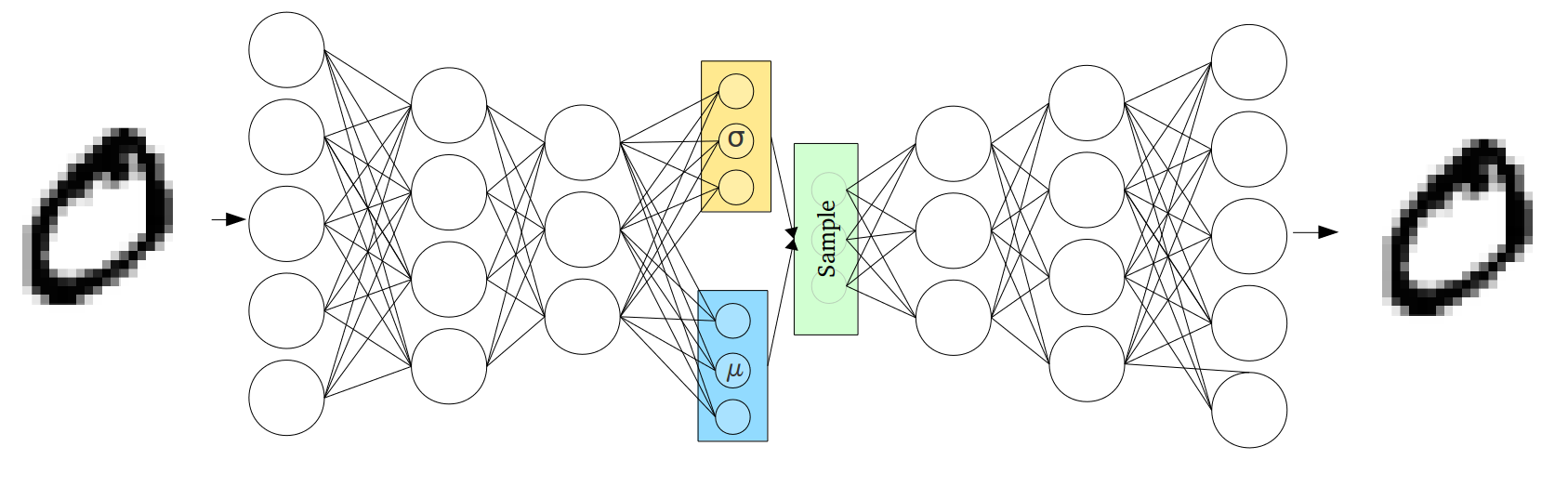 Decoder
Encoder
9
DP Kingma et al. ‎2013
Challenge of VAE in KG
Existing VAE methods only consider continuous latent vectors:
NLP applications:
Machine translation (Biao et al. 2016)
Text generation (K Guu et al. ‎2017)
Dialogue generation (TH Wen et al. 2017)
CV applications:
Image classification (DP Kingma et al. ‎2013)
Image captioning (Liwei et al. 2017)
Visual question generation (Unnat et al. 2017)
We are tackling sequential discrete variables.
10
KG Variational Inference (KG-VI)
11
KG Variational Inference (KG-VI)
12
Evidence Lower Bound
ELBO = Reconstruction + KL-divergence
Reconstruction Loss
KL-divergence
13
DP Kingma et al. ‎2013
KG Variational Inference (KG-VI)
Training with Gradient Descent
KG connected Path
KG connected Path
r
r
14
KG Variational Inference (KG-VI)
Testing
KG connected Path
r
15
Comparison with MINERVA (Path-Finder)
✔
✔
Das el al.2018
Length/
Success
MINERVA
X
X
✔
✔
Our
Model
Path-
Reasoner
16
Dataset
FB15k, link prediction for 20 relations. 
NELL-995, link predication for 12 relations.



FB15k has more complex reasoning environment
17
Evaluation
Given a list of entity pairs, compute the rank of positive sample as evaluation score
Beam-Search
18
Experimental Results on NELL-995/FB-15k
Variational inference framework performs better under more noisy environment
19
Conclusion and Future Work
Conclusions
 Our framework can be seen as a new variational inference framework to deal with sequential latent variables.
 Our model shows its strength to deal with more complex reasoning envrionments.

 Future Directions
 Extend our model to resolve more tasks with sequential latent variables.
20
Das el al. 2017
Thanks!
PPT Link: https://wenhuchen.github.io/images/naacl2018.pptx
Dataset link: http://cs.ucsb.edu/~xwhan/datasets/NELL-995.zip
21
Error Analysis
22
Prior & Posterior
Posterior distribution
L
rel3
rel1
rel2
Prior distribution
L
23